Астрономия
дата 23.03.2020г.  Профессия 35.01.13 Тракторист-машинист сельскохозяйственного производства группа № 1-2 БФ     Тема
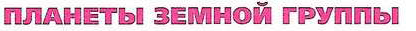 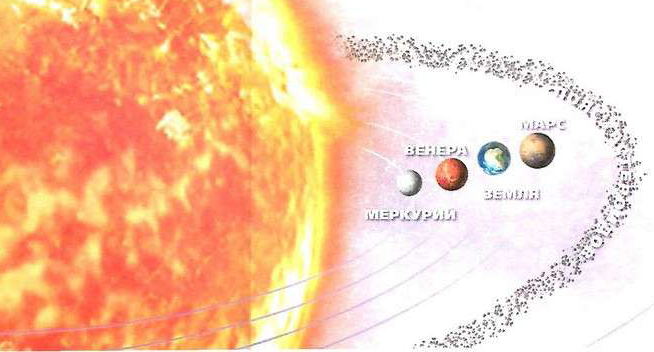 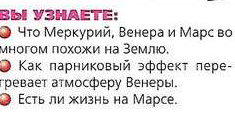 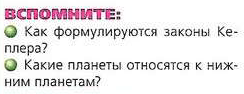 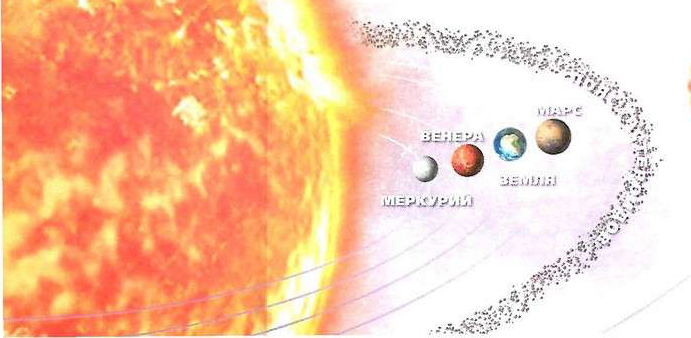 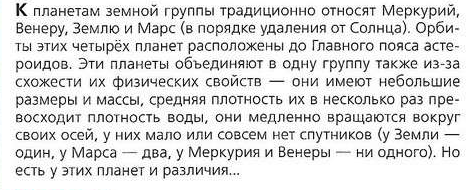 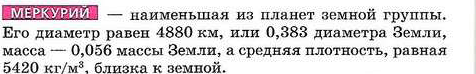 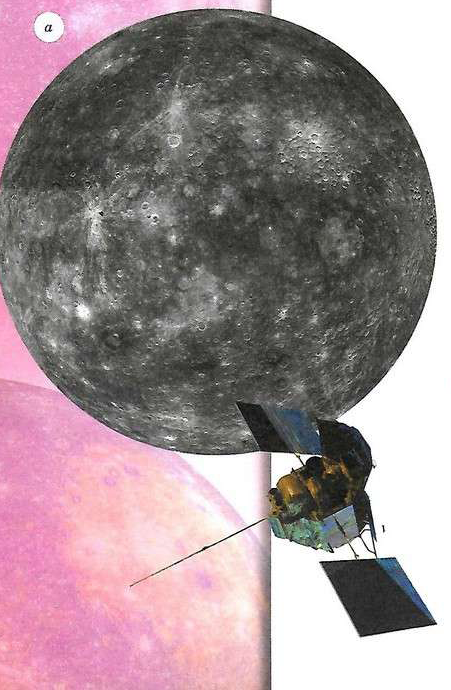 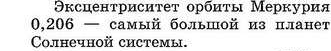 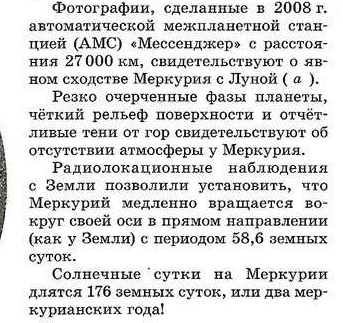 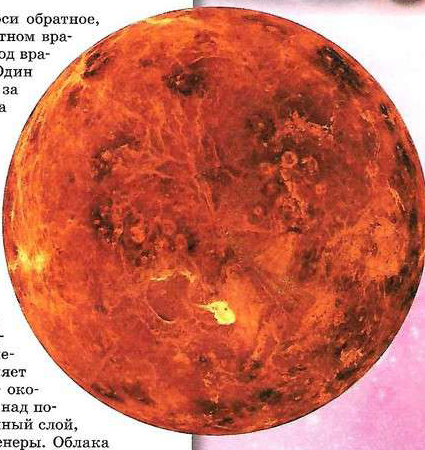 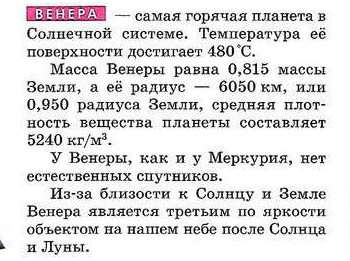 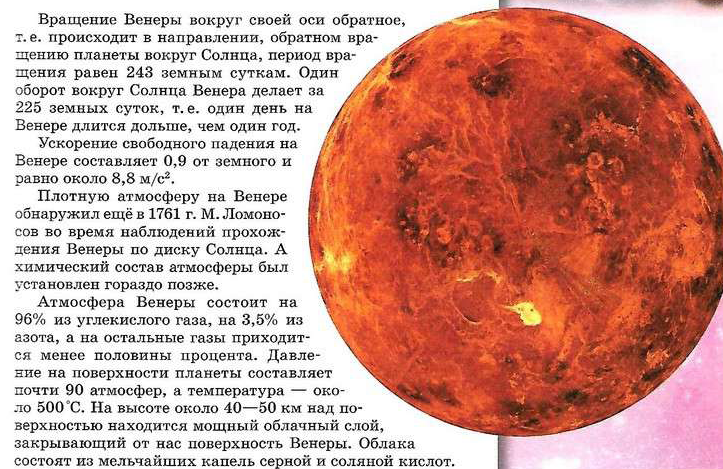 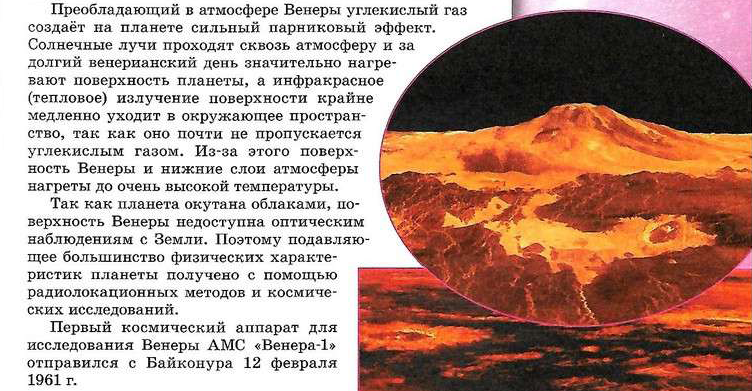 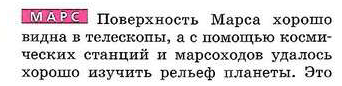 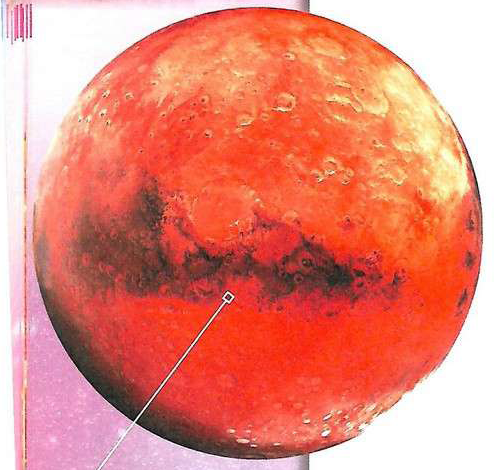 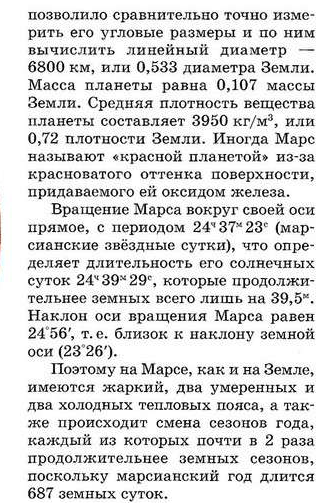 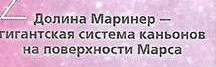 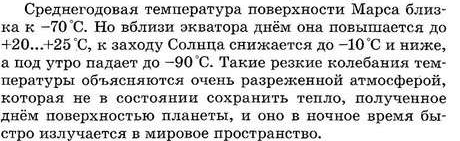 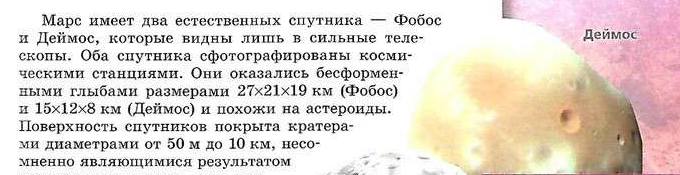 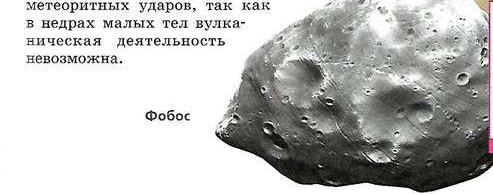 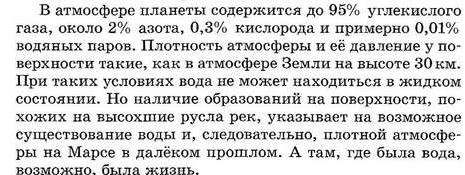 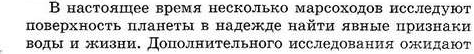 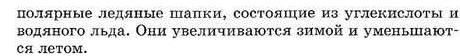 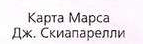 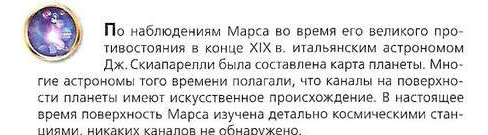 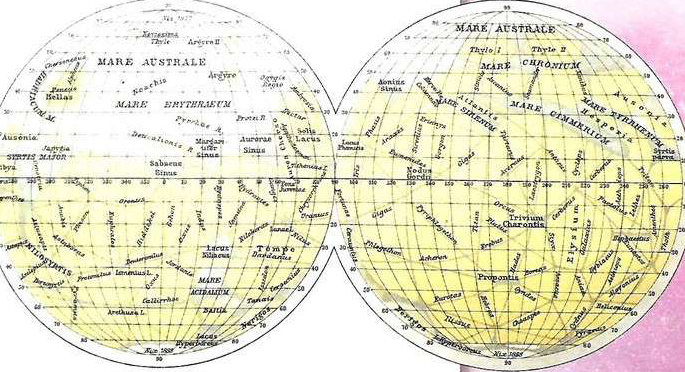 Домашнее задание   Учебник Т.С.Фещенко Астрономия  стр 108-115
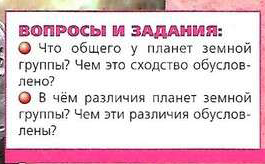 Ответы прислать по  Viber: 89029520758